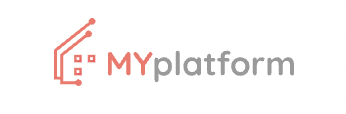 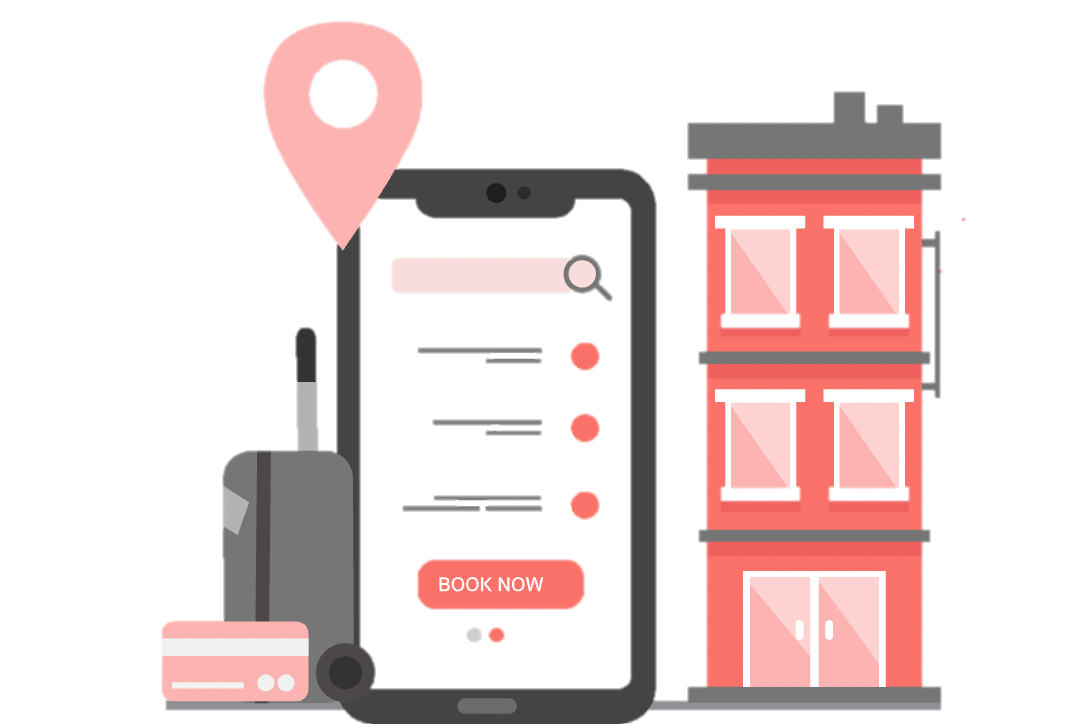 One Booking ระบบจองที่พัก ที่ช่วยให้ทั้งเจ้าของที่พัก และผู้ที่ต้องการจองที่พักเข้ามาใช้บริการ
One Living ระบบบริหารที่อยู่อาศัย สำหรับหอพัก อพาร์ทเมนต์ และหมู่บ้าน ตั้งแต่นิติบุคคล เจ้าของ ผู้ดูแล รวมไปถึงผู้อาศัย หรือผู้เช่า
 จัดระเบียบข้อมูลผู้อาศัย
 พัสดุ
 ประกาศของที่พัก
“ตัวช่วยนิติบุคคลในการบริหารที่พัก ไม่ว่าจะเจ้าของกิจการ หรือผู้อาศัย”
“ระบบบริหารที่พักสำหรับนิติบุคคล”